La fotosintesis
La fotosíntesis
Es la base de la mayor parte de la vida actual en la Tierra. Proceso mediante el cual las plantas, algas y algunas bacterias captan y utilizan la energía de la luz para transformar la materia inorgánica de su medio externo en materia orgánica que utilizarán para su crecimiento y desarrollo.
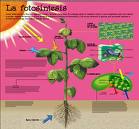 Los organismos capaces de llevar a cabo este proceso se denominan foto autótrofos y además son capaces de fijar el CO2 atmosférico (lo que ocurre casi siempre) o simplemente autótrofos. Salvo en algunas bacterias, en el proceso de fotosíntesis se producen liberación de oxígeno molecular (proveniente de moléculas de H2O) hacia la atmósfera (fotosíntesis oxigénica).
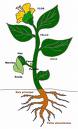 Es ampliamente admitido que el contenido actual de oxígeno en la atmósfera se ha generado a partir de la aparición y actividad de dichos organismos fotosintéticos. Esto ha permitido la aparición evolutiva y el desarrollo de organismos aerobios capaces de mantener una alta tasa metabólica (el metabolismo aerobio es muy eficaz desde el punto de vista energético).
Fase lumínica
La primera etapa de la fotosíntesis es la absorción de luz por los pigmentos. La clorofila es el más importante de éstos, y es esencial para el proceso. Captura la luz de las regiones violeta y roja del espectro y la transforma en energía química mediante una serie de reacciones. Los distintos tipos de clorofila y otros pigmentos, llamados carotenoides y ficobilinas, absorben longitudes de onda luminosas algo distintas y transfieren la energía a la clorofila A, que termina el proceso de transformación. Estos pigmentos accesorios amplían el espectro de energía luminosa que aprovecha la fotosíntesis.
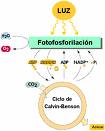 La fotosíntesis tiene lugar dentro de las células, en orgánulos llamados cloroplastos que contienen las clorofilas y otros compuestos, en especial enzimas, necesarios para realizar las distintas reacciones. Estos compuestos están organizados en unidades de cloroplastos llamadas tilacoides; en el interior de éstos, los pigmentos se disponen en subunidades llamadas fotosistemas. Cuando los pigmentos absorben luz, sus electrones ocupan niveles energéticos más altos, y transfieren la energía a un tipo especial de clorofila llamado centro de reacción.
Fase oscura
La reacción en la oscuridad tiene lugar en el estroma o matriz de los cloroplastos, donde la energía almacenada en forma de ATP y NADPH2 se usa para reducir el dióxido de carbono a carbono orgánico. Esta función se lleva a cabo mediante una serie de reacciones llamada ciclo de Calvin, activadas por la energía de ATP y NADPH2. Cada vez que se recorre el ciclo entra una molécula de dióxido de carbono, que inicialmente se combina con un azúcar de cinco carbonos llamado ribulosa 1,5-difosfato para formar dos moléculas de un compuesto de tres carbonos llamado 3-fosfoglicerato.
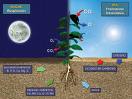 Tres recorridos del ciclo, en cada uno de los cuales se consume una molécula de dióxido de carbono, dos de NADPH2 y tres de ATP, rinden una molécula con tres carbonos llamada gliceraldehído 3-fosfato; dos de estas moléculas se combinan para formar el azúcar de seis carbonos glucosa. En cada recorrido del ciclo, se regenera la ribulosa 1,5-difosfato.Por tanto, el efecto neto de la fotosíntesis es la captura temporal de energía luminosa en los enlaces químicos de ATP y NADPH2 por medio de la reacción en presencia de luz,
y la captura permanente de esa energía en forma de glucosa mediante la reacción en la oscuridad. En el curso de la reacción en presencia de luz se escinde la molécula de agua para obtener los electrones que transfieren la energía luminosa con la que se forman ATP y NADPH2. El dióxido de carbono se reduce en el curso de la reacción en la oscuridad para convertirse en base de la molécula de azúcar. La ecuación completa y equilibrada de la fotosíntesis en la que el agua actúa como donante de electrones y en presencia de luz es:  6 CO2 + 12H2O → C6H12O6 + 6O2 + 6H2O